Лесные пожары
Правила пожарной безопасности на природе
Лесной пожар – это стихийное, неуправляемое человеком распространение огня по лесной площади.
Составитель: Тоцкая О.В.
Виды лесных пожаров
Составитель: Тоцкая О.В.
Низовой пожар
При низовом пожаре сгорает лесная подстилка, лишайники, мхи, травы, опавшие на землю ветки и т. п. Скорость движения пожара по ветру 0,25—5 км/ч.
Составитель: Тоцкая О.В.
Верховой пожар
Верховой лесной пожар охватывает листья, хвою, ветви, и всю крону. Скорость распространения от 5—30 км/ч. Развиваются они обычно при засушливой ветреной погоде из низового пожара
Составитель: Тоцкая О.В.
Подземный (торфяной) пожар
Торфяной пожар – это горение торфяного болота, осушенного или естественного, при перегреве его поверхности.
Составитель: Тоцкая О.В.
Подземный (торфяной) пожар
Подземные пожары распространяются со скоростью до 1 км в сутки.
Могут быть малозаметны и распространяться на глубину до нескольких метров и крайне плохо поддаются тушению. (Торф может гореть без доступа воздуха и даже под водой. Для тушения таких пожаров необходима предварительная разведка.
Составитель: Тоцкая О.В.
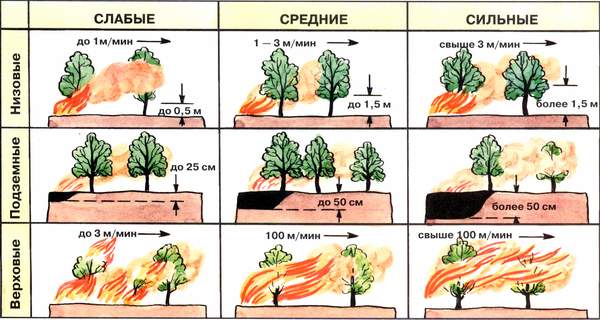 Составитель: Тоцкая О.В.
Причины возникновения лесных пожаров:
неосторожное обращение с огнем туристов, охотников, рыбаков, грибников и других лиц при посещении лесов (костер, непогашенный окурок, не затушенная спичка, искры из глушителя автомобиля и т.д.) – 50–60 %; 
 весенние и осенние неконтролируемые сельхозпалы (выжигание сухой травы на сенокосах, отгонных пастбищах, а также стерни на полях) – до 15-20 %; 
нарушение правил пожарной безопасности лесозаготовителями – до 20 %; 
грозовые разряды – до 10–20 %.
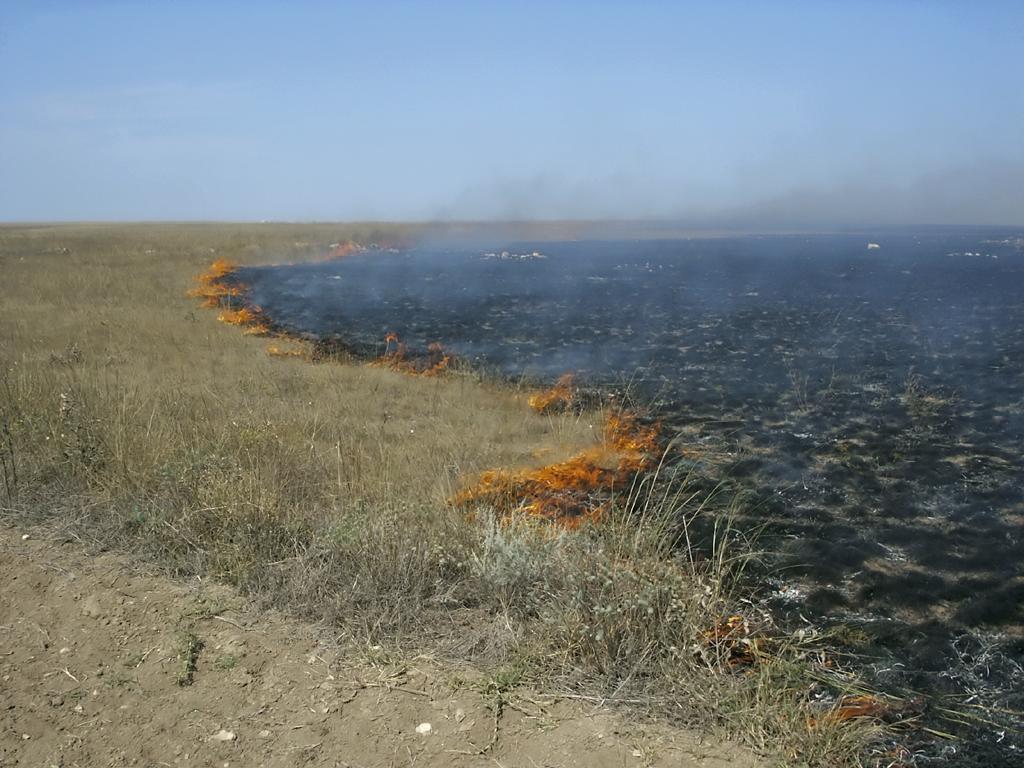 90% лесных пожаров происходит по вине человека!!!
Составитель: Тоцкая О.В.
Правила пожарной безопасности на природе
Осторожно обращайтесь с огнём. Не бросайте на землю непогашенные спички и окурки. Нельзя разводить огонь в местах с сухой травой или мхом, на лесосеке с множеством сухих веток, под кронами деревьев, на местах старых пожаров. Выбрав место для костра, аккуратно снимите верхний слой дёрна и сложите его неподалёку, а на расчищенном участке разведите огонь.
Перед уходом со стоянки костёр обязательно залейте водой, а если воды нет, засыпьте кострище слоем земли, а потом положите снятый дёрн. Так вы не только убережёте лес от пожара, но и поможете ему быстро залечить нанесённую рану.
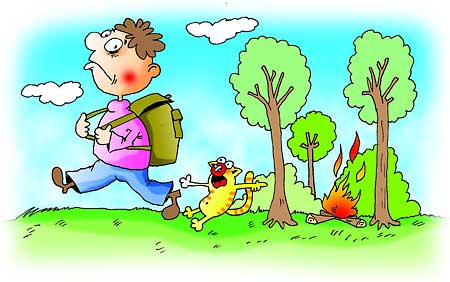 Составитель: Тоцкая О.В.
Правила пожарной безопасности на природе
Приезжая в лес на автомобиле или мотоцикле, следите, чтобы из выхлопной трубы не вылетали искры, которые тоже могут стать причиной пожара. Если вам необходимо подремонтировать машину (или любую другую технику), ни в коем случае не оставляйте после себя промасленные или покрытые жиром тряпки и ветошь: в определённых условиях они способны к самовозгоранию.
3. Не оставляйте в лесу мусор, особенно стеклянные банки или бутылки. Осколок стекла может, как линза, сфокусировать солнечные лучи и вызвать крупный лесной пожар.
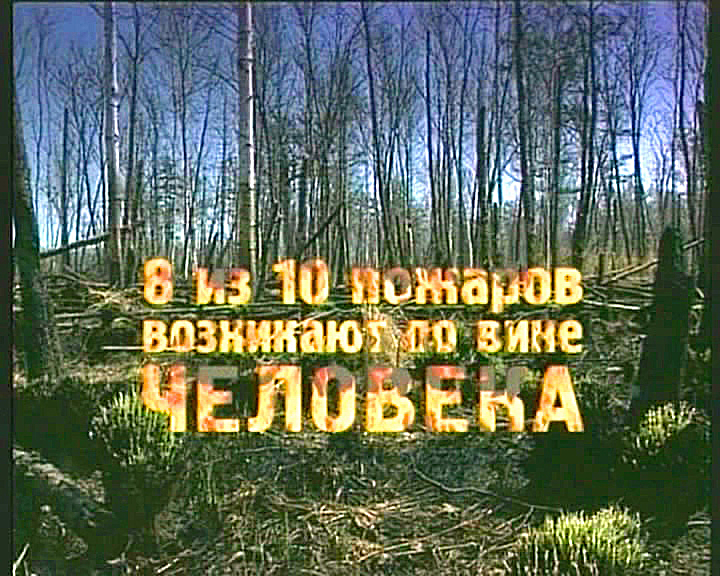 Составитель: Тоцкая О.В.
Что делать при пожаре в лесу?
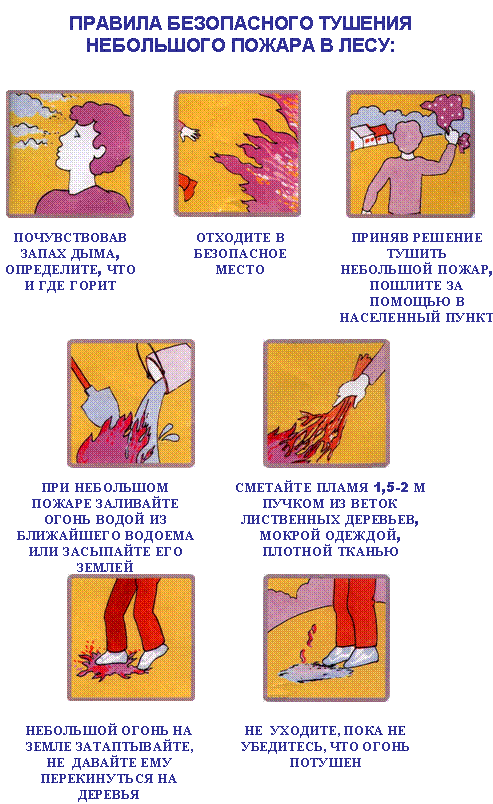 Если вы обнаружили очаги возгорания, немедленно известите противопожарную службу по телефону 01 (по мобильному телефону по номеру 112)!

Если пожар небольшой, можно попытаться потушить пламя самостоятельно: его можно сбить, захлестывая ветками лиственных пород, заливая водой, забрасывая влажным грунтом, затаптывая ногами. 

При тушении пожара действуйте осмотрительно, не уходите далеко от дорог и просек, не теряйте из виду других участников.

При тушении торфяного пожара помните, что в зоне горения могут образовываться глубокие воронки, поэтому передвигаться следует осторожно, предварительно проверив глубину выгоревшего слоя.
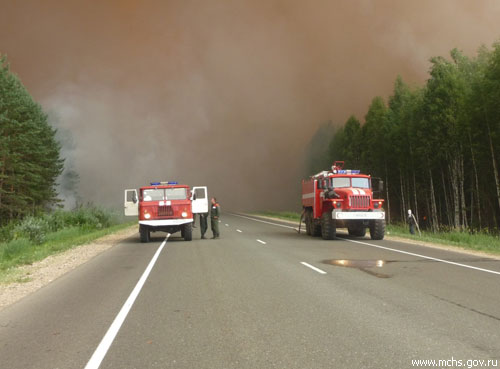 Составитель: Тоцкая О.В.
Если у вас нет возможности своими силами справиться огнём:
Выходите на дорогу или просеку, широкую поляну, к берегу реки или водоема, в поле;
выходите из опасной зоны быстро, перпендикулярно направлению движения огня;
если невозможно уйти от пожара, войдите в водоем или накройтесь мокрой одеждой;
оказавшись на открытом пространстве или поляне, дышите, пригнувшись к земле - там воздух менее задымлен;
рот и нос при этом прикройте ватно-марлевой повязкой или тканью;
после выхода из зоны пожара сообщите о ее месте, размерах и характере в противопожарную службу,                    администрацию населенного пункта,                                 лесничество по телефону 01 (по мобильному телефону по номеру 112)!
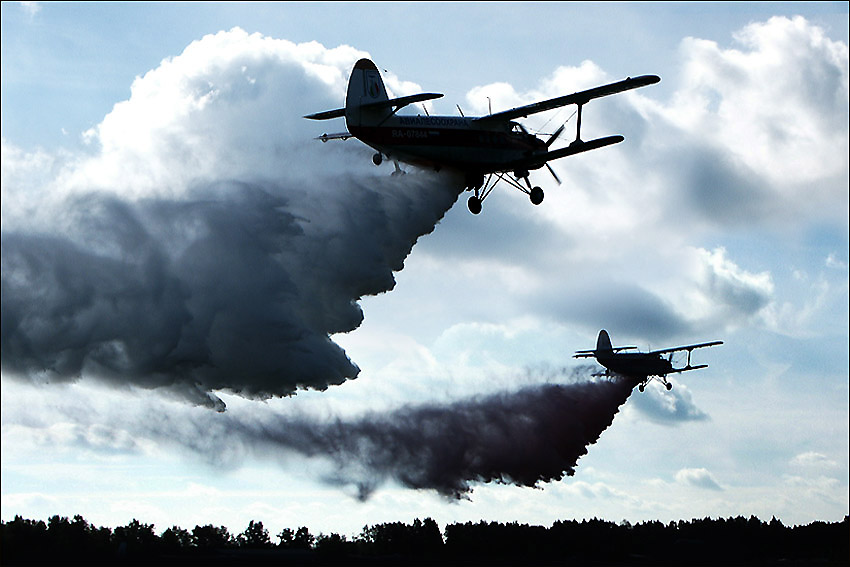 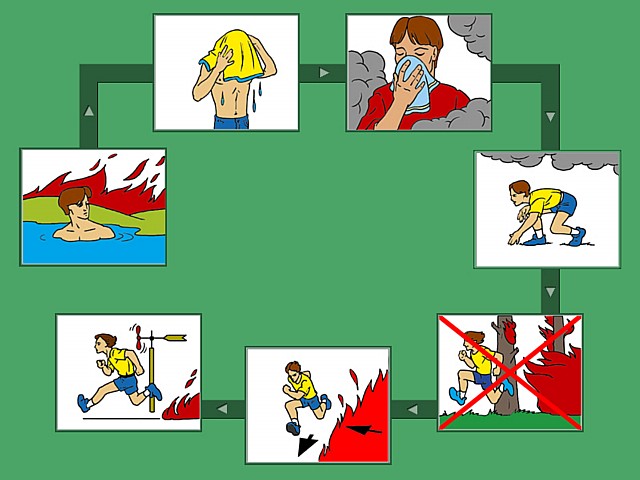 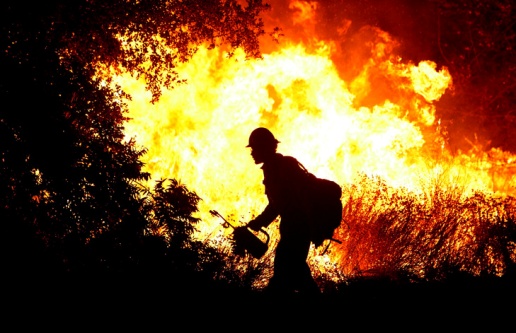 Составитель: Тоцкая О.В.
Последствия лесных пожаров
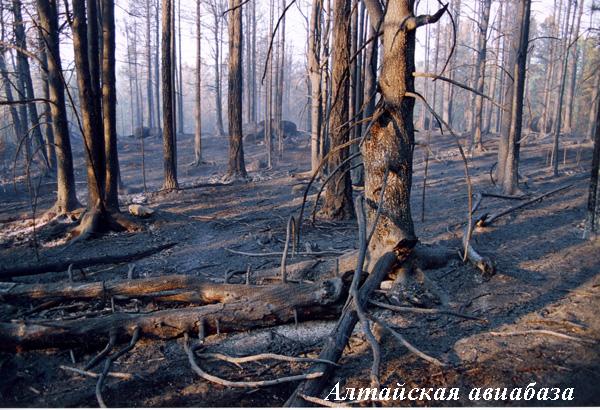 Составитель: Тоцкая О.В.
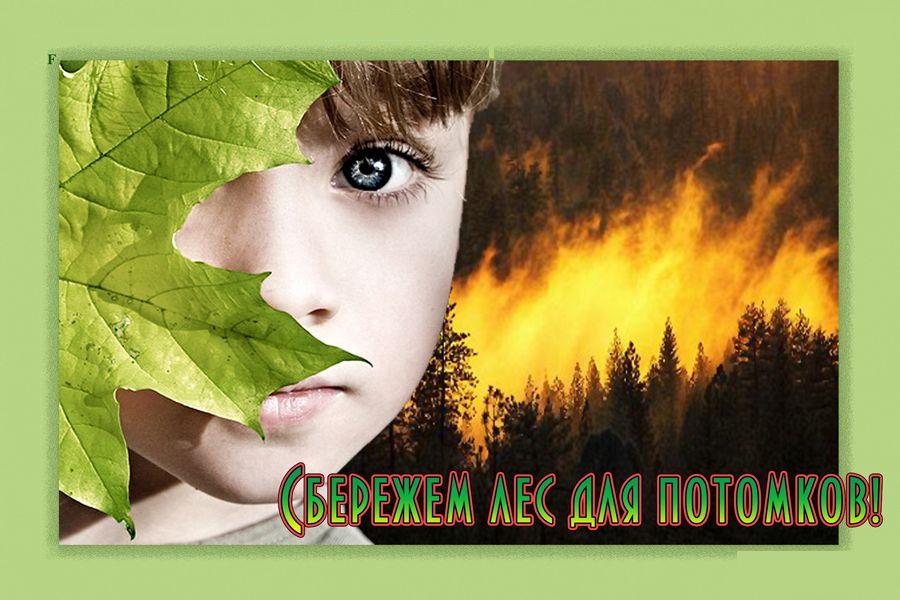 Составитель: Тоцкая О.В.